SDP protokol
.
Pojam “Sjednica”
Sjednica se definiše kao polutrajna interaktivna razmjena informacija između dva ili više komunikacijskih uređaja odnosno između korisnika i računara. 
Za svaku sjednicu mora biti poznato kada je uspostavljena i kada je raskinuta, a najmanje jedan od korisnika sjednice mora čuvati informacije o istoriji sjednice, odnosno mora čuvati stanje u kojem se sjednica nalazi.
Jedan od najčešćih oblika arhitekture u Internetu je tzv.                         Klijent - Server arhitektura koja se temelji na razmjeni informacija između dvije strane (klijenta i servera) pomoću mehanizma zahtjeva I odgovora. Prije nego razmjena informacija započne, između klijenta i servera se uspostavlja sjednica. Nakon toga, klijent može slati serveru zahtjeve, a server može na njih odgovarati. Sjednice u Klijent - Server arhitekturi se razlikuju po mjestu na kojem se snima stanje sjednice.
Razlikuju se:
Server - Side sjednice i
Client - Side sjednice.

U Server - Side obliku sjednice, podaci o stanju sjednice se smještaju na serveru. Ovakav oblik sjednice je jednostavan i ako server mora komunicirati s malim brojem klijenata, jer inače memorija servera postaje nedostupna za snimanje podataka o svim tekućim sjednicama.
U Client - Side obliku sjednice, stanje sjednice se zapisuje na klijentskoj strani pomoću datoteka koje se zovu kolačići (eng. cookies). Na taj način se ne zahtijeva snimanje velike količine podataka na serverima. Kada korisnik otvori web stranicu, server korisničkom Internet pregledniku šalje podatke o stanju u obliku kolačića. Klijent smješta kolačić u memoriju ili na disk. U zahtjevima koje potom šalje serveru, šalje i dobijeni kolačić kako bi server znao koje podatke mora poslati klijentu kao odgovor na njegov zahtjev. Problem koji se javlja je mogućnost izmjene podataka na klijentu.
Protokoli za podršku sjednice
U prethodnom poglavlju je spomenuto da se sjednica može definisati na tri sloja(Aplikacijski sloj, Sloj sjednice, Transportni sloj) OSI modela. U zavisnosti od sloja na kojem se definiše sjednica, koriste se različiti protokoli za opis i uspostavljanje sjednice, i to:
SDP (eng. Session Description Protocol) – protokol za opis sjednice.
SAP (eng. Session Announcement Protocol) – protokol za objavu sjednice.
SIP (eng. Session Initiation Protocol) – protokol za pokretanje sjednice.

Svima je zajedničko da koriste više medijskih tokova podataka (npr. u video konferenciji se prenose zvuk i video), a svaki tok podataka se kodira na drugačiji način. Zbog toga se korisnici sjednice moraju dogovoriti o načinu na koji će kodirati medijske podatke kako bi ih svi znali dekodirati. U tu svrhu koristi se prvi protokol koji će biti objašnjen u ovom dokumentu, a radi se protokolu SDP.
Protokol za opis sjednice(SDP)
Prije uspostavljanja sjednice između dva ili više korisnika, potrebno je dogovoriti se o parametrima sjednice. 
Najvažniji parametri su: naziv i svrha sjednice kao i vrijeme održavanja.
Dodatno se mogu razmijeniti i ostali parametri koji detaljnije opisuju način razmjene podataka, protokole koje se koriste, medijske tokove podataka kod višemedijskih sjednica itd.
Opis sjednice mora pružiti sve potrebne podatke kako bi svi korisnici sjednice mogli primati sve podatke u sjednici. Opis sjednice SDP protokolom izgleda kao obični tekst koji se sastoji od niza redova oblika:



gdje je <vrsta> jedan znak koji označava neki od atributa, a <vrijednost> niz znakova čiji format zavisi od atributa kojeg opisuje.
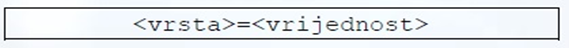 Atributi se mogu podijeliti u dvije skupine 
Parametri sjednice – vrijede za cijelu sjednicu i za sve tokove medija (ukoliko nisu izričito nadjačanim nekim atributom medija).
Parametri medija – po jedna skupina za svaki tok medija.
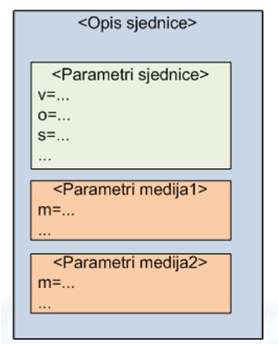 Neki od parametara sjednice su obavezni i moraju biti navedeni u svakom opisu sjednice. To su parametri:
„v” – Verzija protokola,
„o” – vlasnik/pokretač sjednice i identifikator sjednice I
„s” – naziv sjednice.
Ostali (neobavezni) parametri sjednice su objašnjeni u Tablici 1.
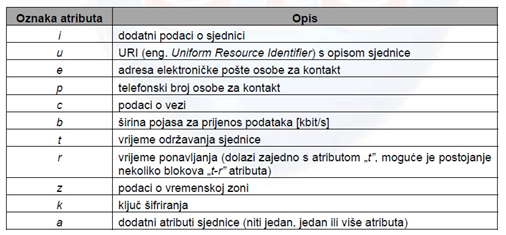 Drugu skupinu atributa čine parametri medija koji se zapisuju u blokove. Svaki blok parametara medija opisuje jedan tok medija koja se koristi u sjednici, a moguće je koristiti niti jedan, jedan ili više blokova. 
Blok započinje s obaveznim atributom oznake „m” i završava redom ispred sledeće oznake „m” ili zadnjim redom u opisu sjednice (ukoliko je to zadnji blok medija). Parametri medija navedeni su u Tablici 2.
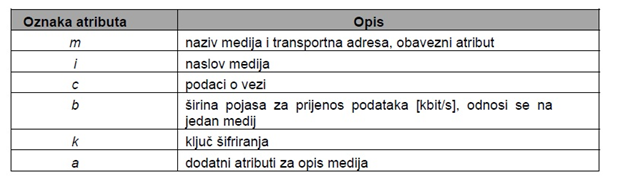 Kao što je već spomenuto, opis sjednice započinje sa tri obavezne oznake atributa („v”, „o” i „s”). Vrijednost oznake „v” je 0, a ona označava verziju SDP protokola. 

U sledećem redu nalaze se osnovni podaci o sjednici. Iz tog reda može se očitati ko je vlasnik sjednice. Kada vlasnik nije poznat ili nije važan, upisuje se znak crtice „-“. Ostale vrijednosti u tom redu su identifikator, verzija sjednice, tip mreže (Internet), tip adrese i adresa izvora. 

Atribut oznake „s” ima vrijednost „SDP seminar“ i to je ujedno naziv sjednice. Dodatni podaci o sjednici su navedeni u atributima „i"             (opis sjednice) i sa „u” (URI s opisom sjednice).
Kontakti i podaci vlasnika sjednice su navedeni u atributu oznake „e”. 
Kao vrijednost atributa oznake „c” je navedena multicast IP adresa sjednice. 
Vrijednost atributa „t” ima dva podatka: prvi broj označava vrijeme početka sjednice, dok drugi označava kraj sjednice. 
Vrijednost atributa oznake „a” je recvonly što znači da korisnici mogu samo primati podatke, ali ne i mijenjati ih. S ovim atributom je završen blok parametara sjednice, a slijede dva (kratka) bloka parametara medija.
SDP podržava pregovaranje o parametrima sjednice po modelu        ponuda – odgovor. Jedna strana pošalje svoj predlog opisa sjednice, s mogućim alternativama, a druga strana odgovara na ponudu. 
Moguće je specificiranje odnosa između raznih medijuma.